Values – What is important to me?
© Miracle Foundation 2020
Tangible Items
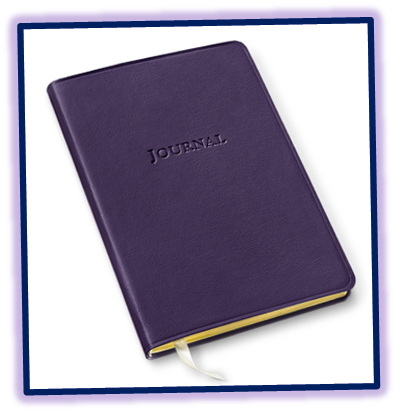 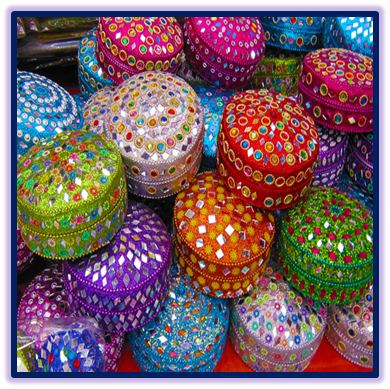 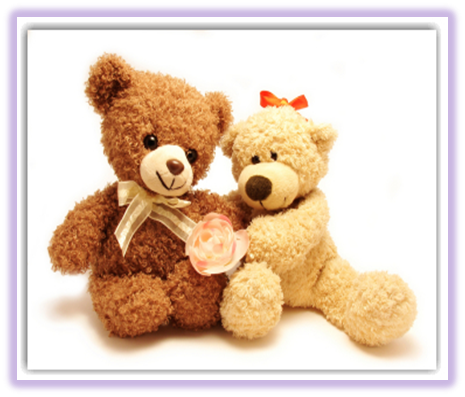 © Miracle Foundation 2020
Values are Intangible Items
Friendship…Honesty…Fairness…
Courage…Personal Freedom
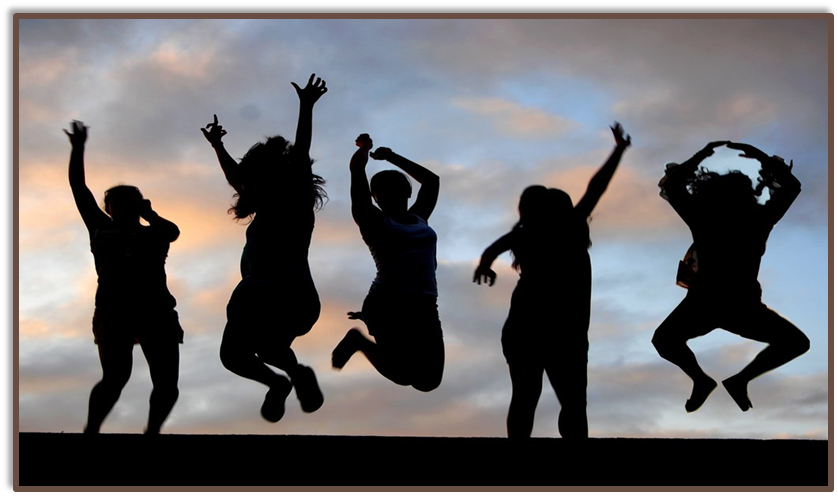 © Miracle Foundation 2020
Examples of Values
© Miracle Foundation 2020
Where do you get your values?
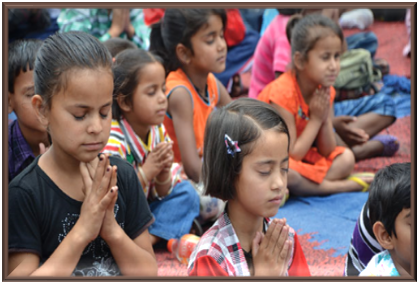 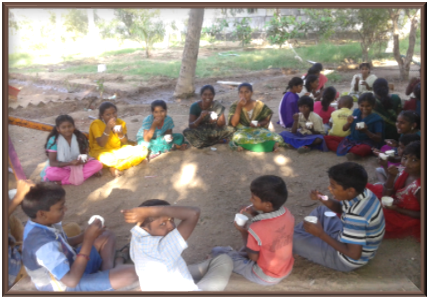 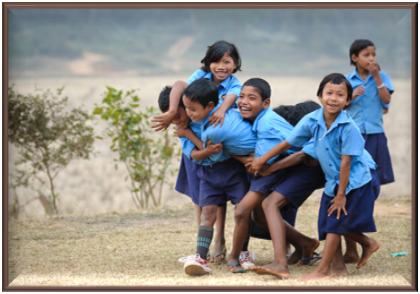 Family Environment
Religious Teachings
Gender
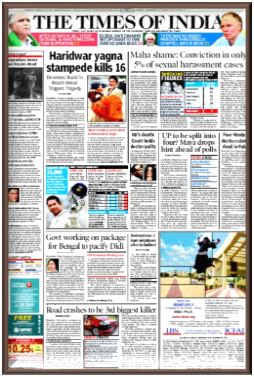 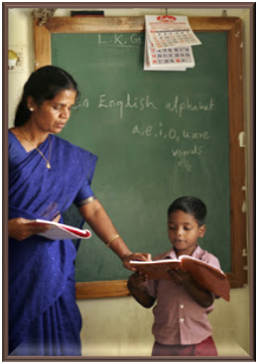 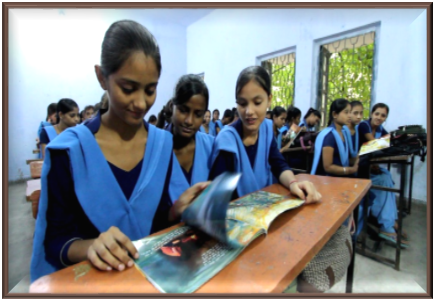 School, Community, Society
Media
People you look up to
© Miracle Foundation 2020
Everyone has unique personal values
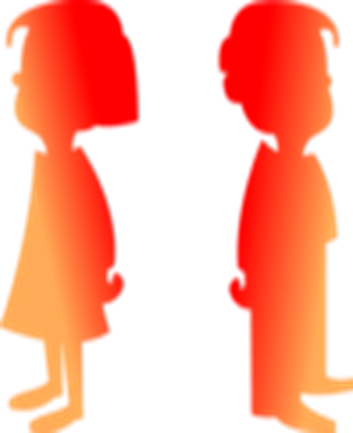 Can you think of a value someone else has that you do not share?
© Miracle Foundation 2020
Your values should guide your decisions and actions
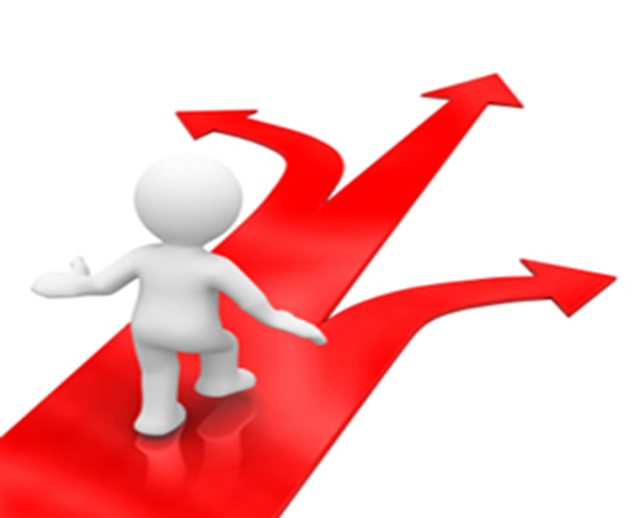 © Miracle Foundation 2020
Your values
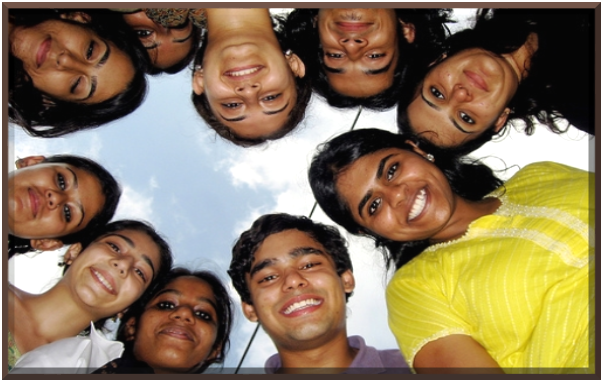 You live them
You develop them
Your friends have the same values
You make sacrifices to uphold your values
© Miracle Foundation 2020
Values and Behavior
Values show up again and again in your actions
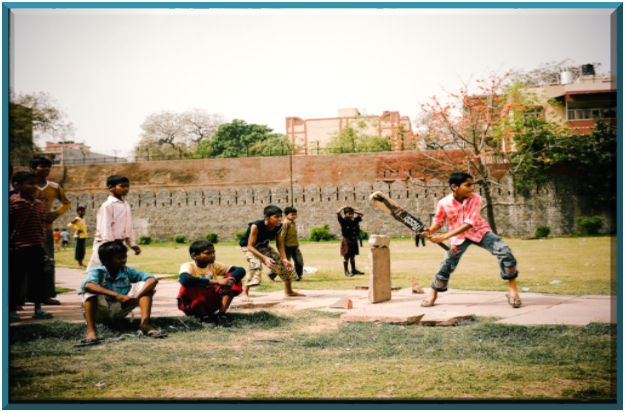 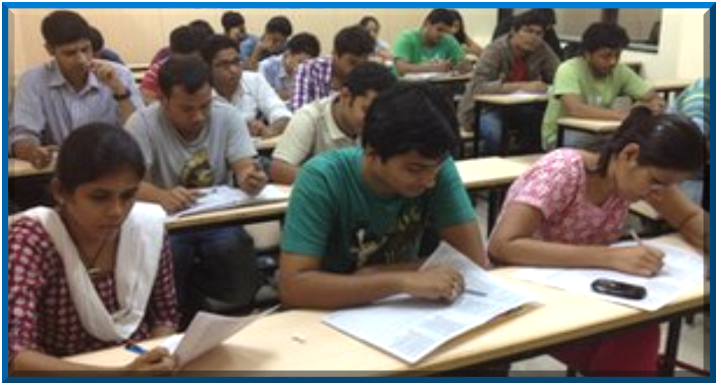 © Miracle Foundation 2020
Your goals should reflect your values
“Keep your values positive because your values become your destiny.”
						Mahatma Gandhi
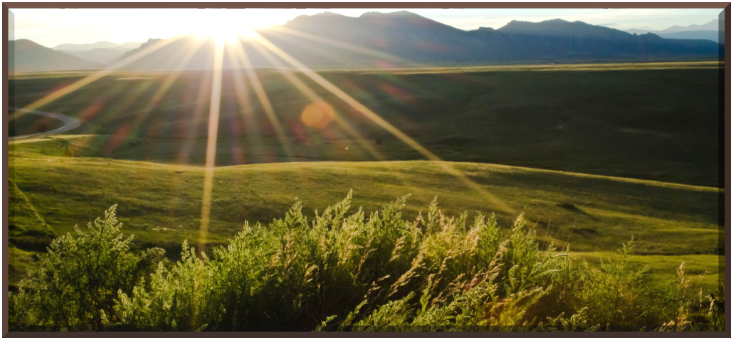 © Miracle Foundation 2020
Sometimes it’s hard to know what we value
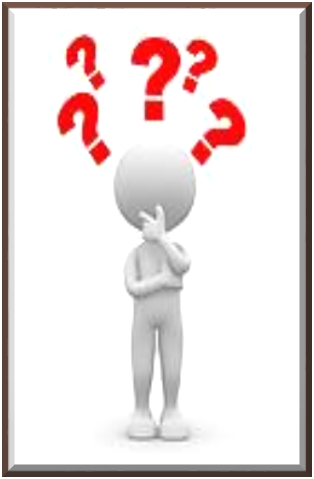 Identifying your values is an ongoing process.
It takes time to recognize what is really important to you.
Values can change over time.
© Miracle Foundation 2020
Thank you!
© Miracle Foundation 2020